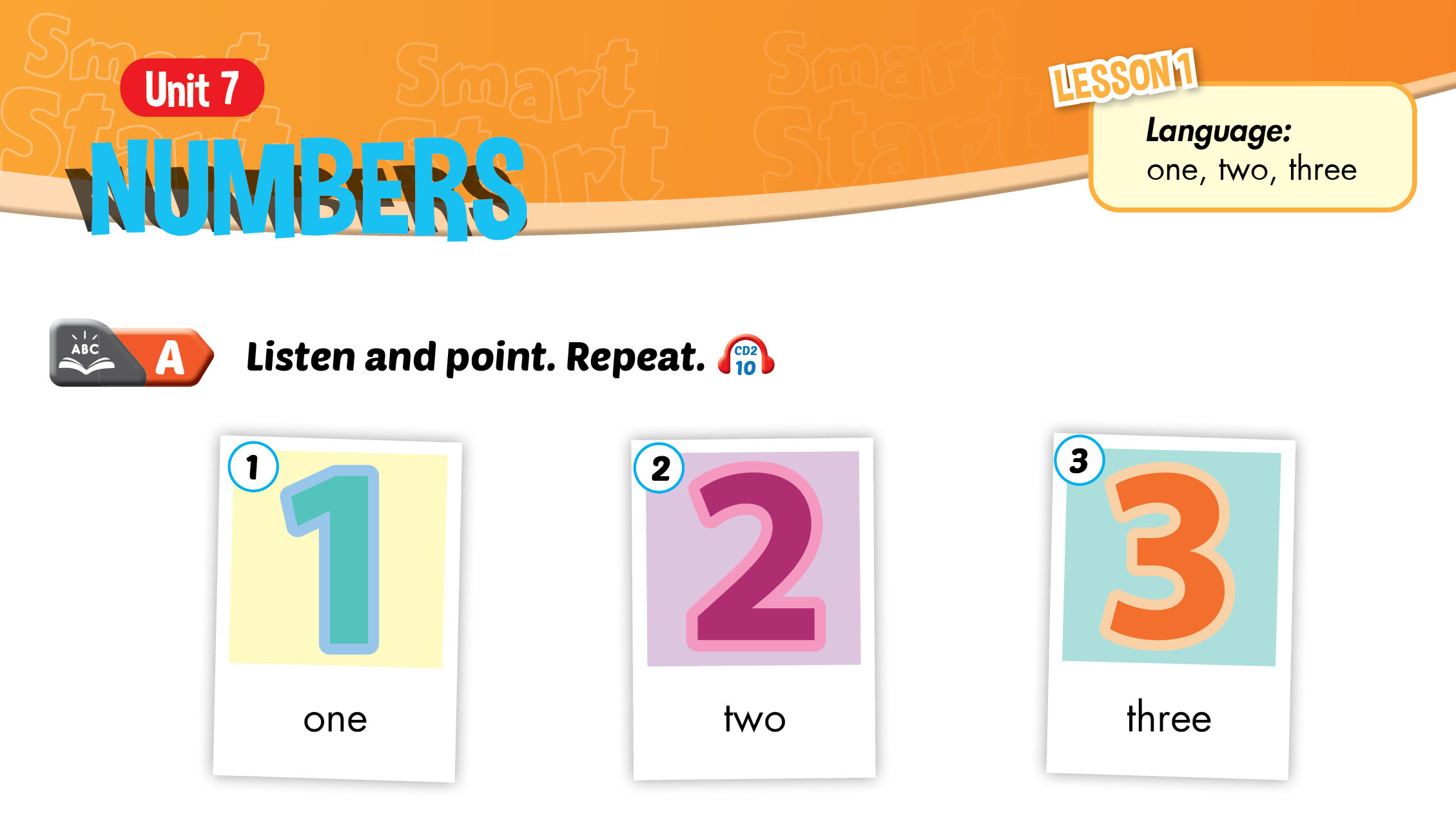 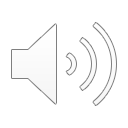 Lesson 1
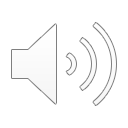 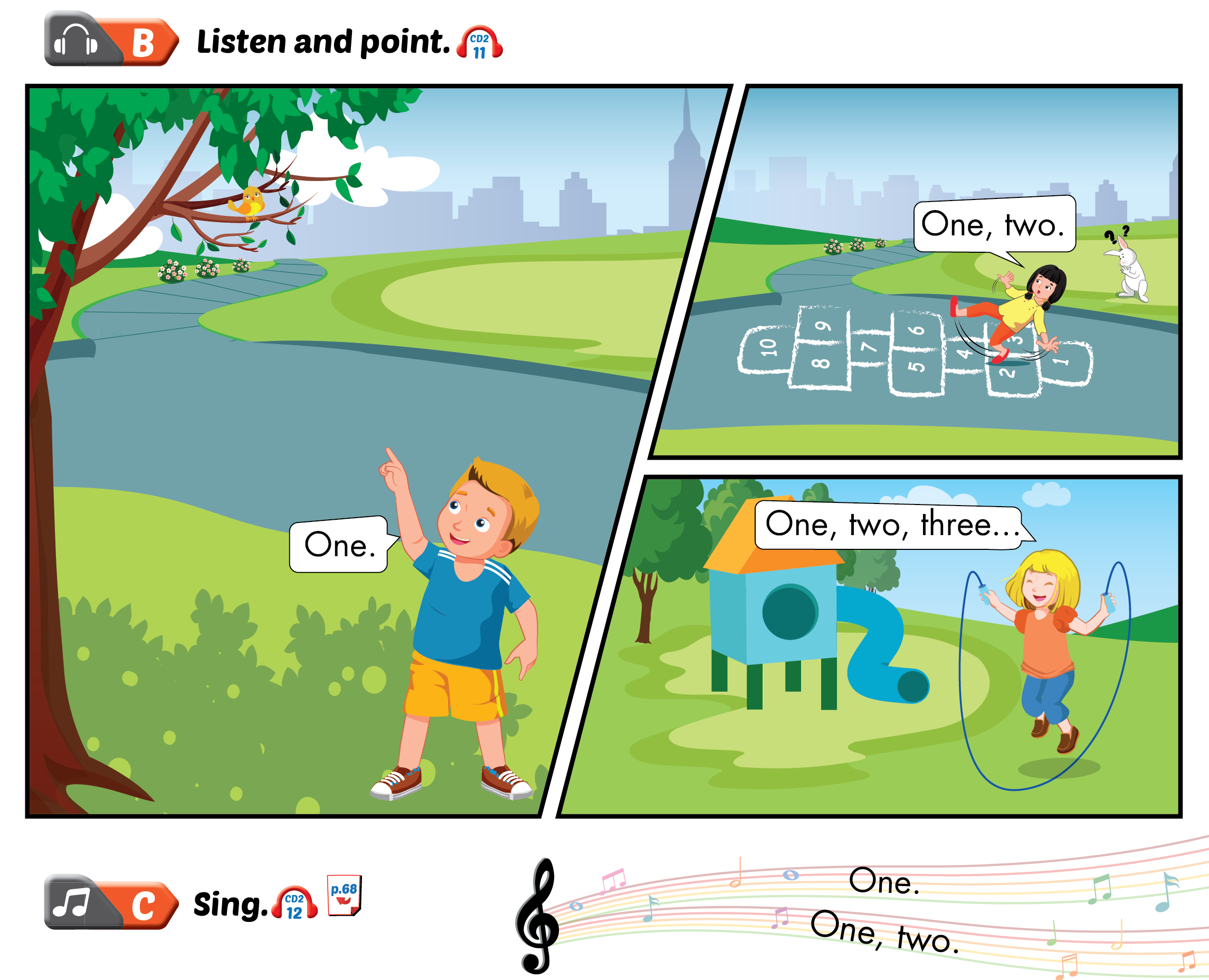 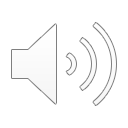 Lesson 1
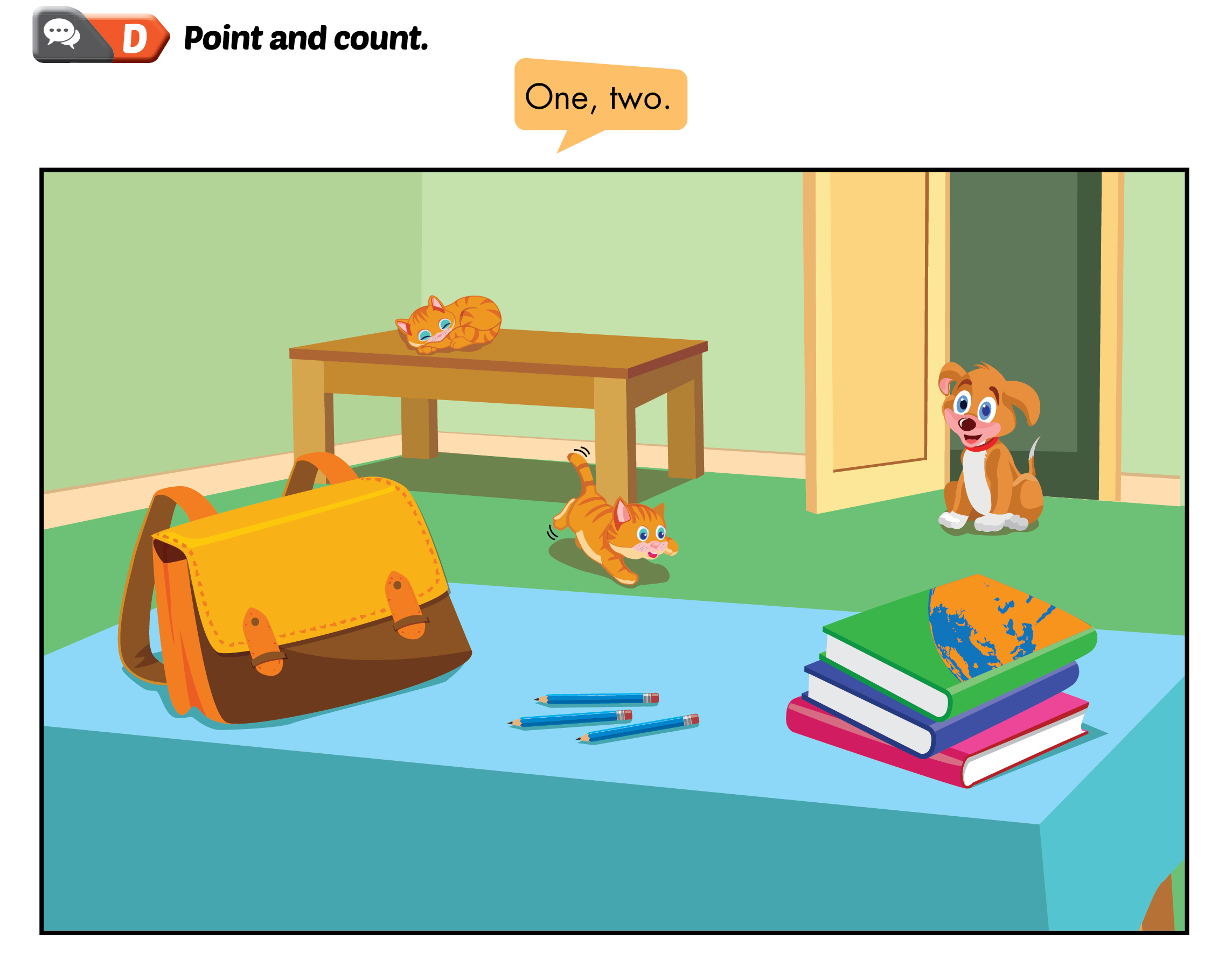 Lesson 1
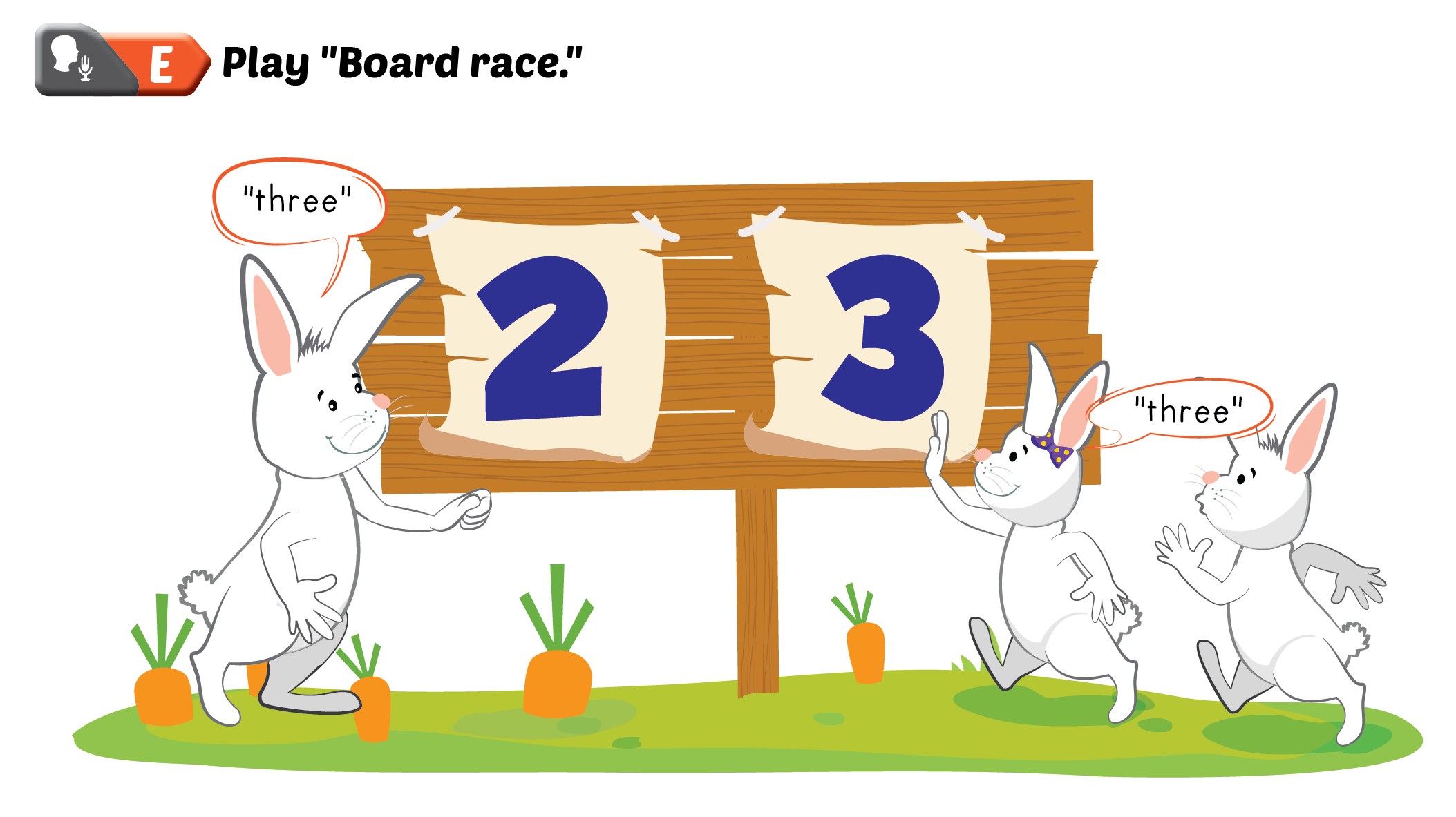 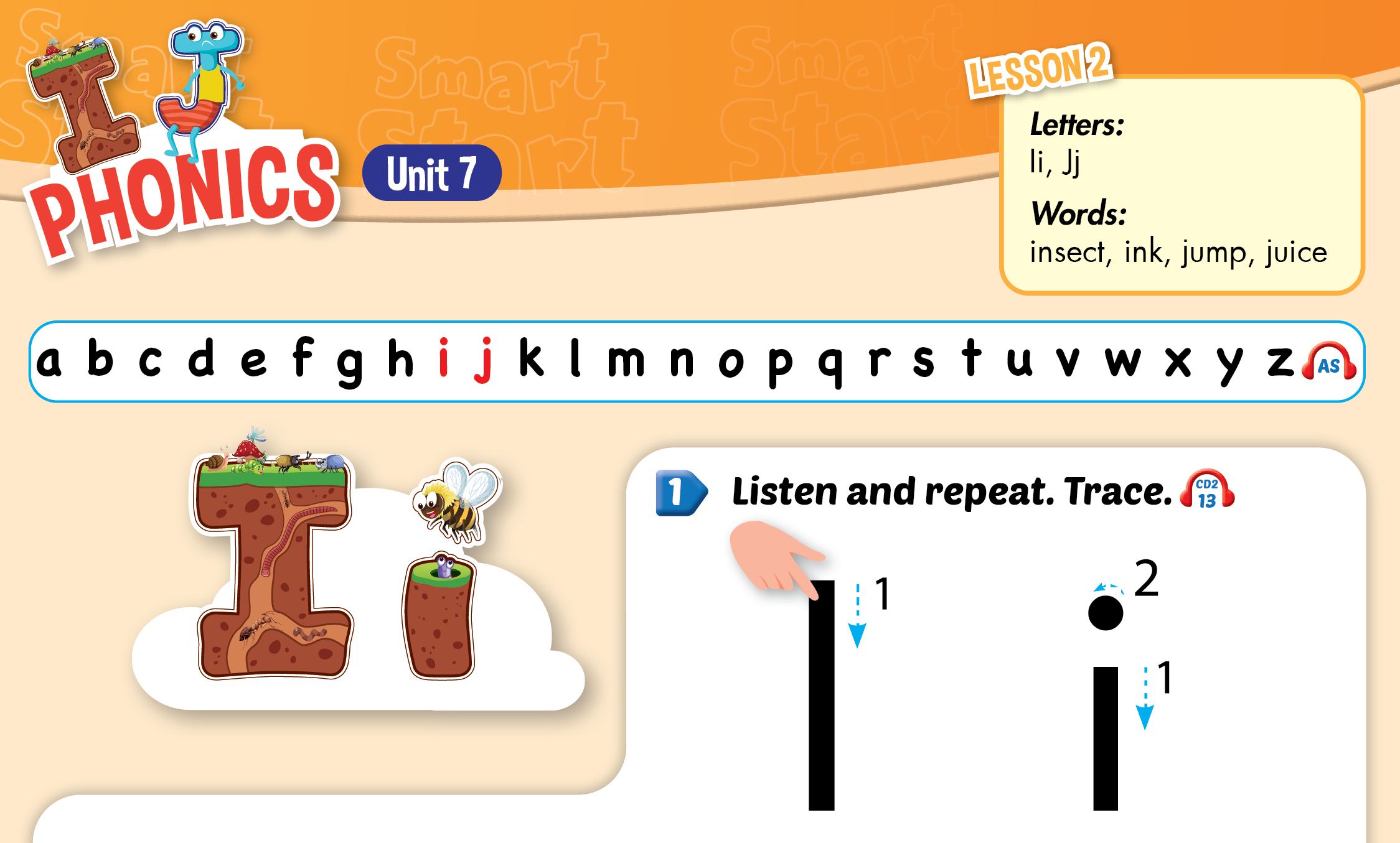 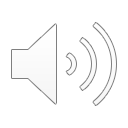 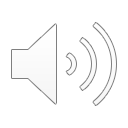 Lesson 2
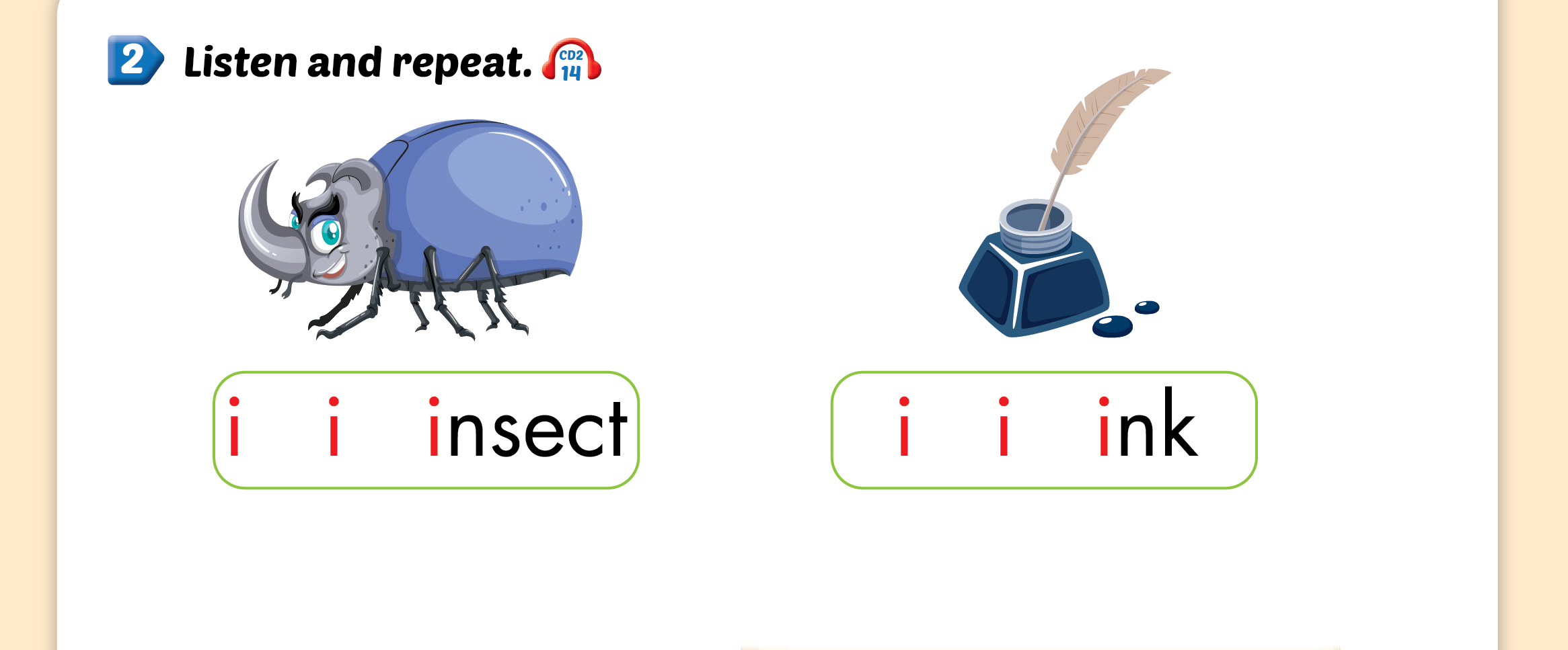 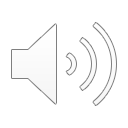 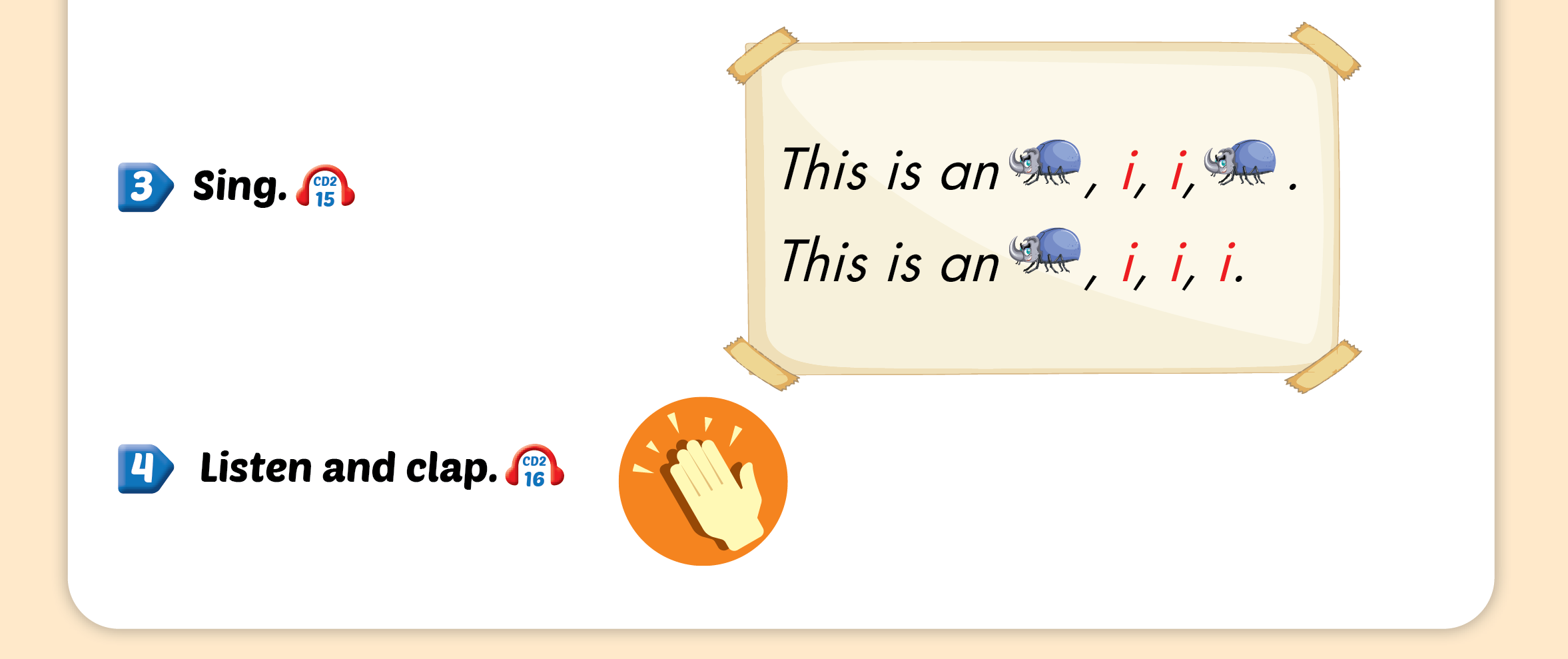 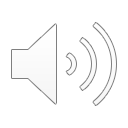 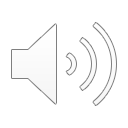 Lesson 2
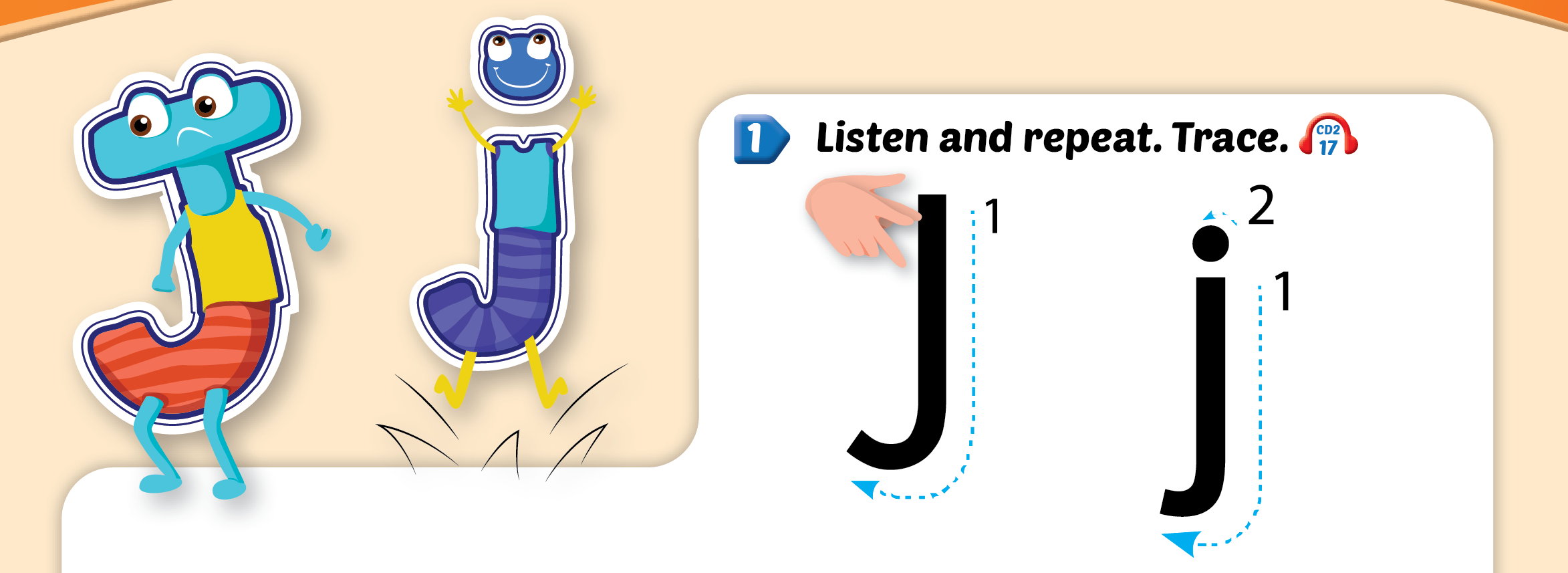 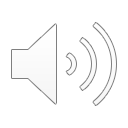 Lesson 2
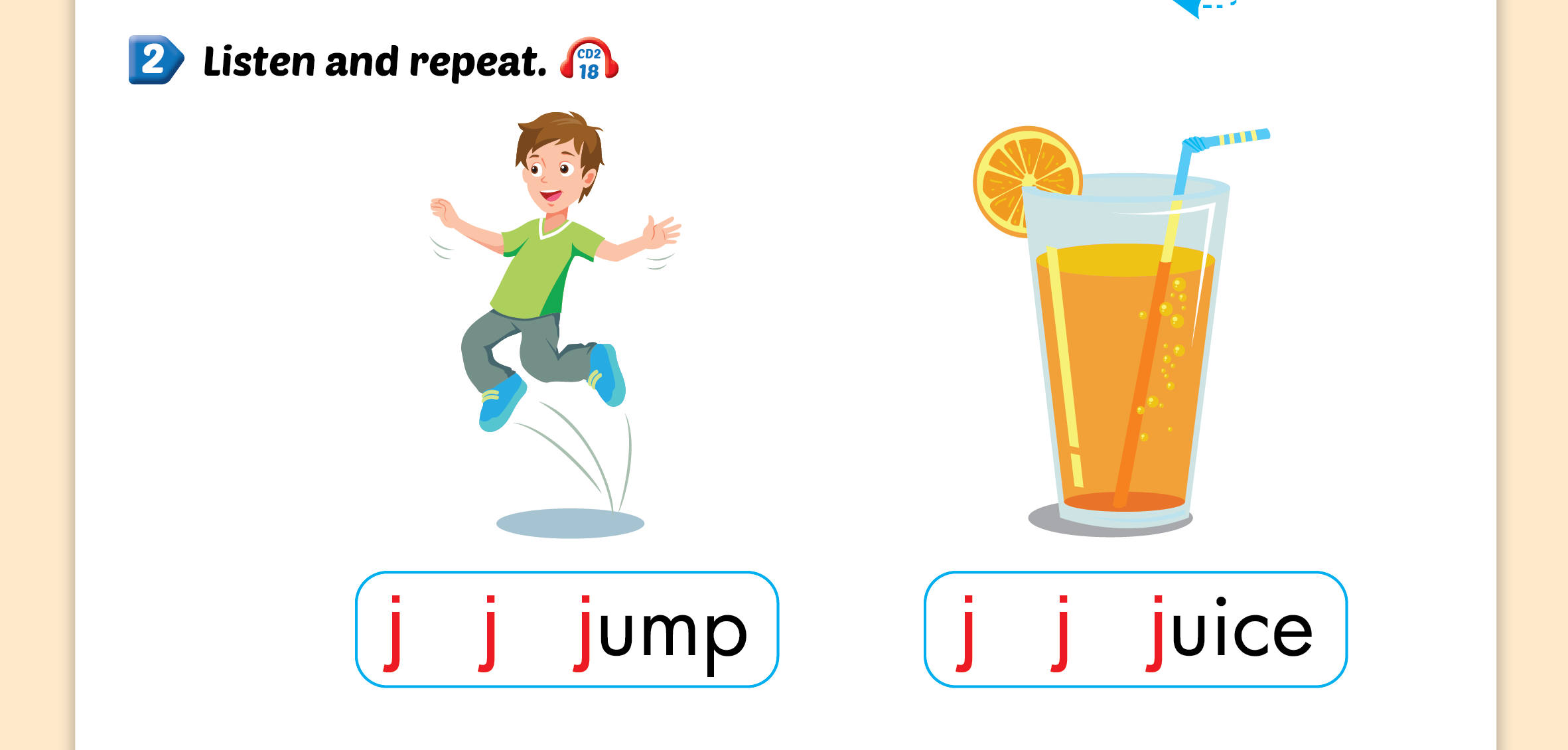 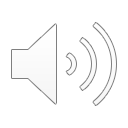 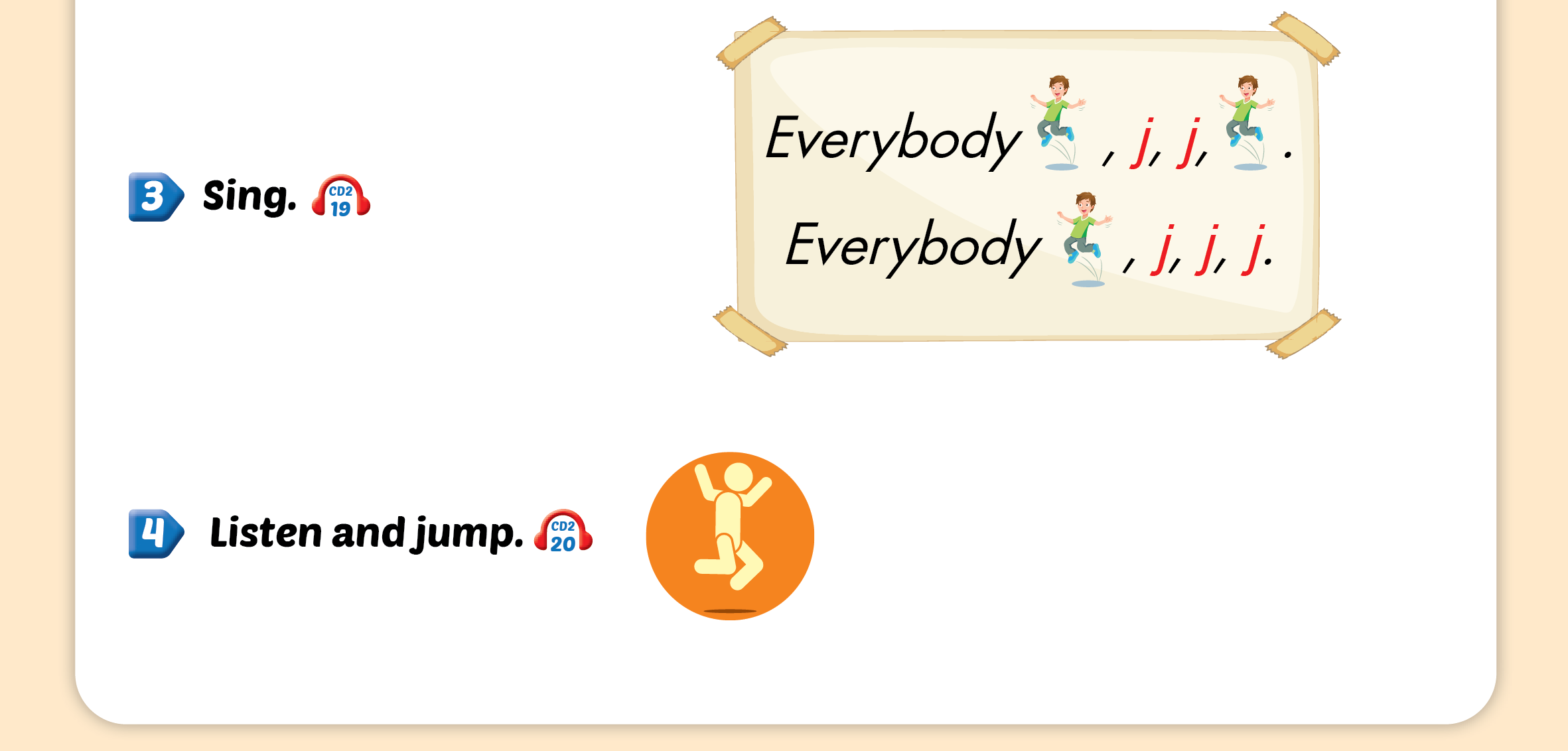 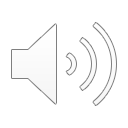 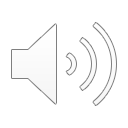 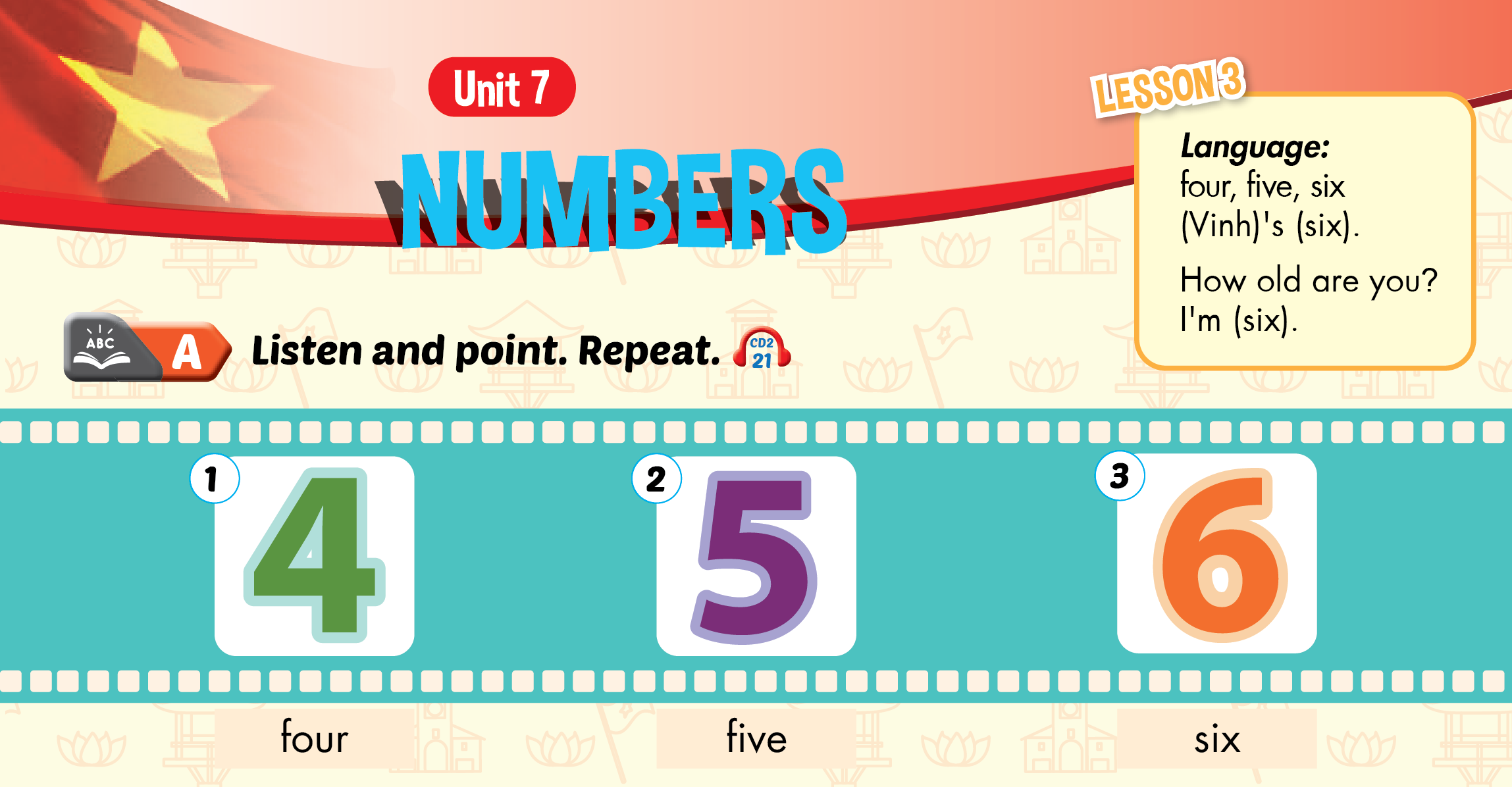 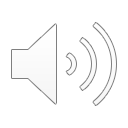 Lesson 3
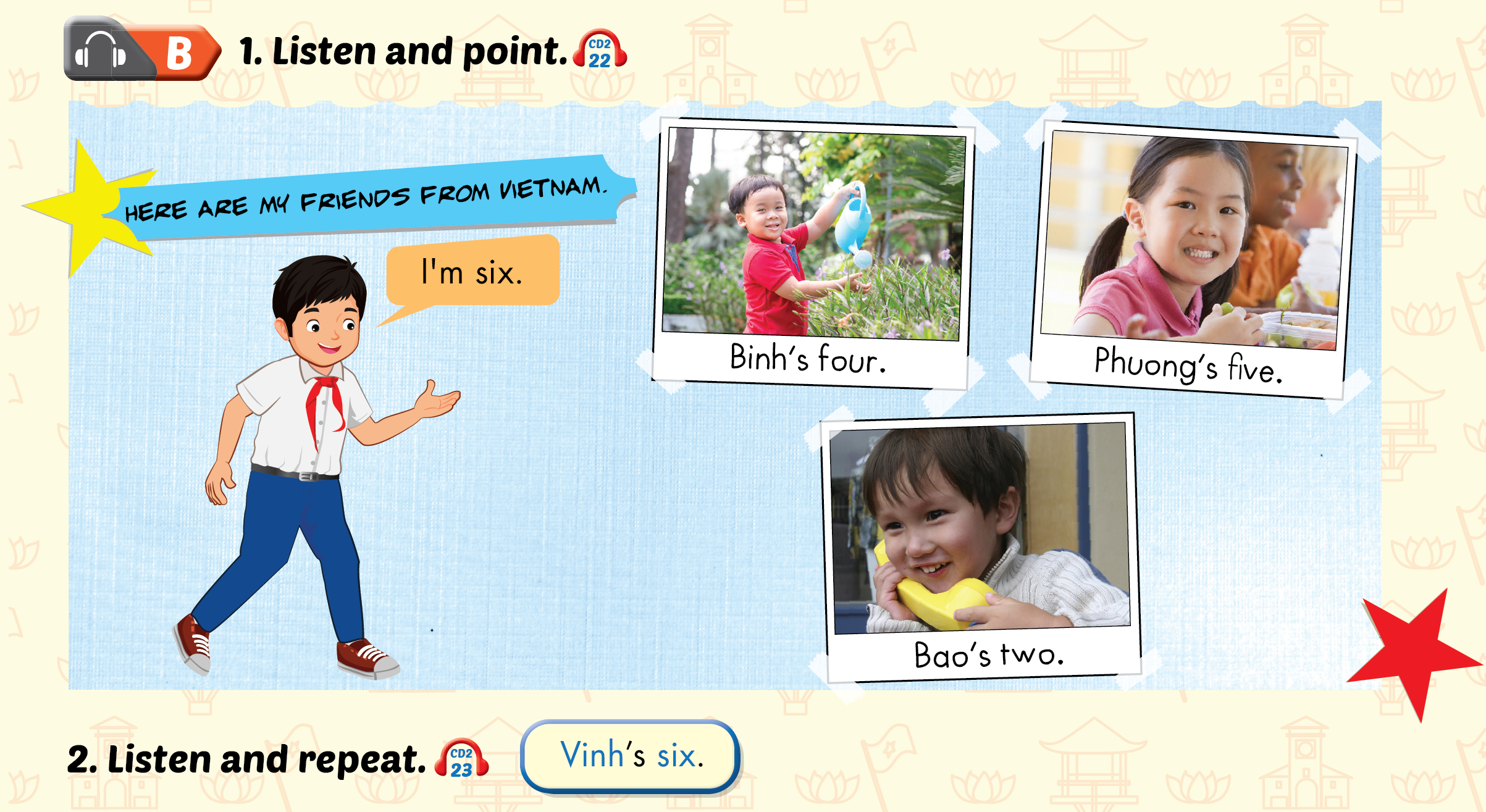 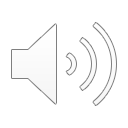 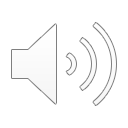 Lesson 3
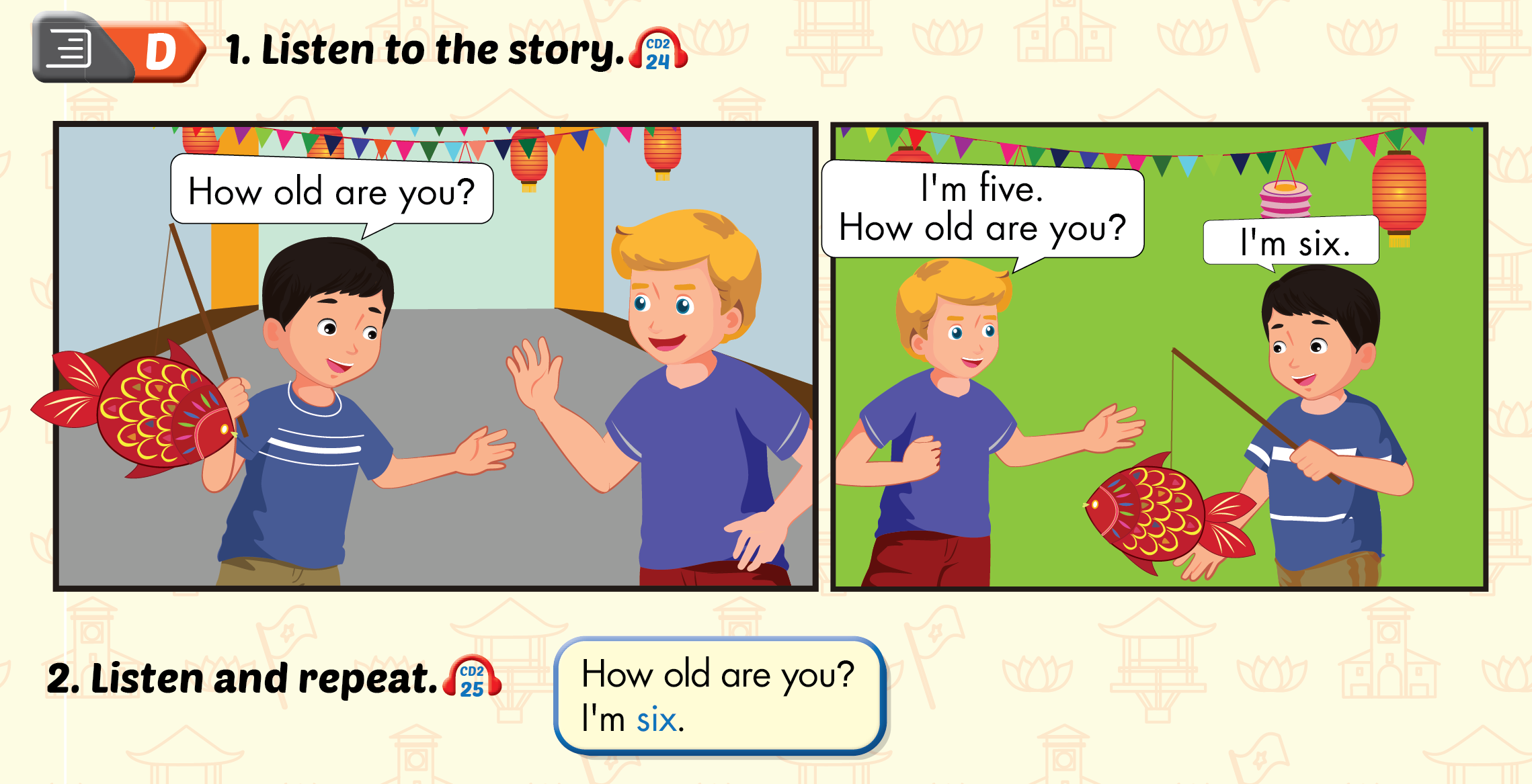 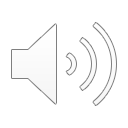 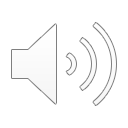 Lesson 3
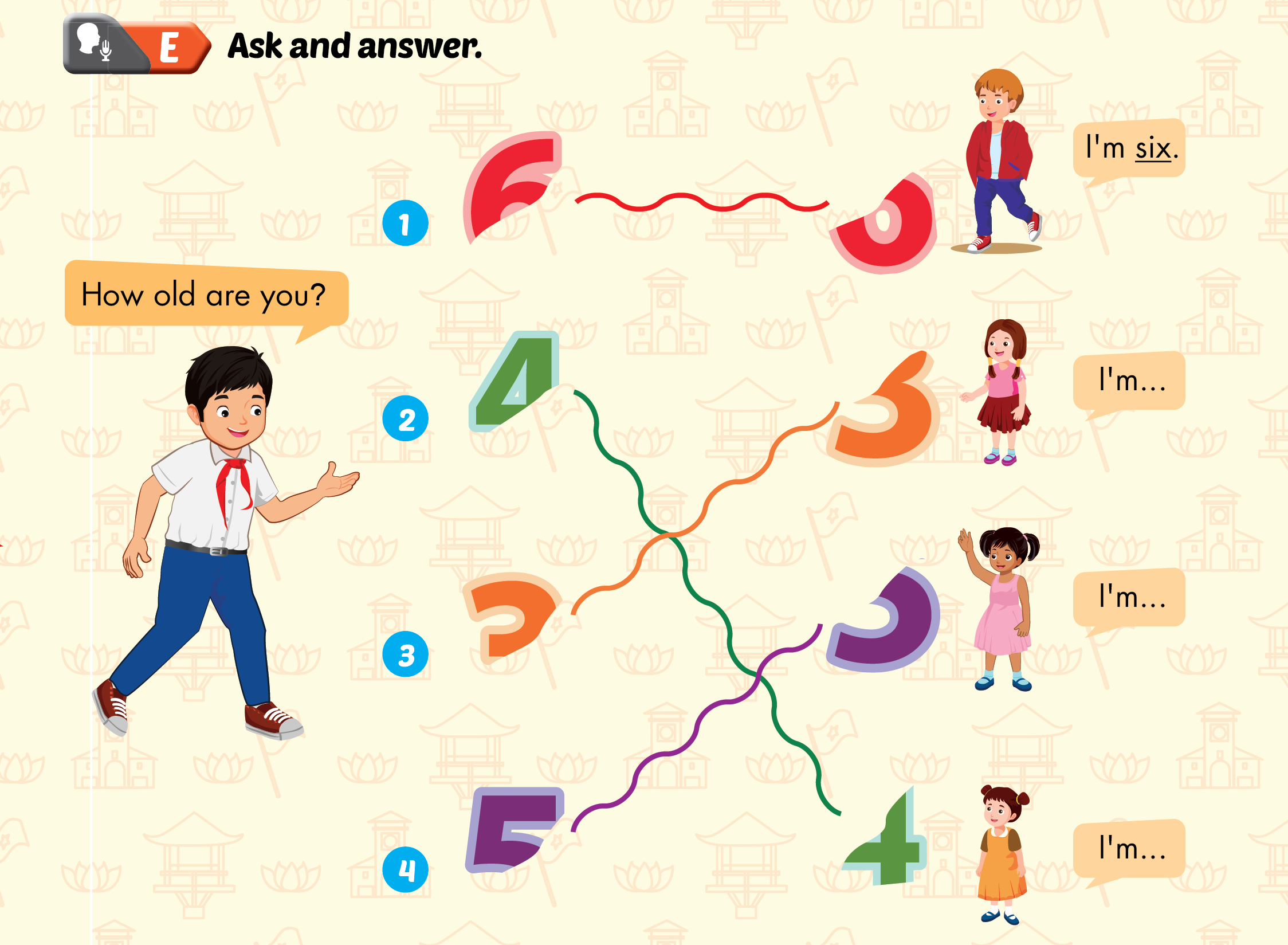